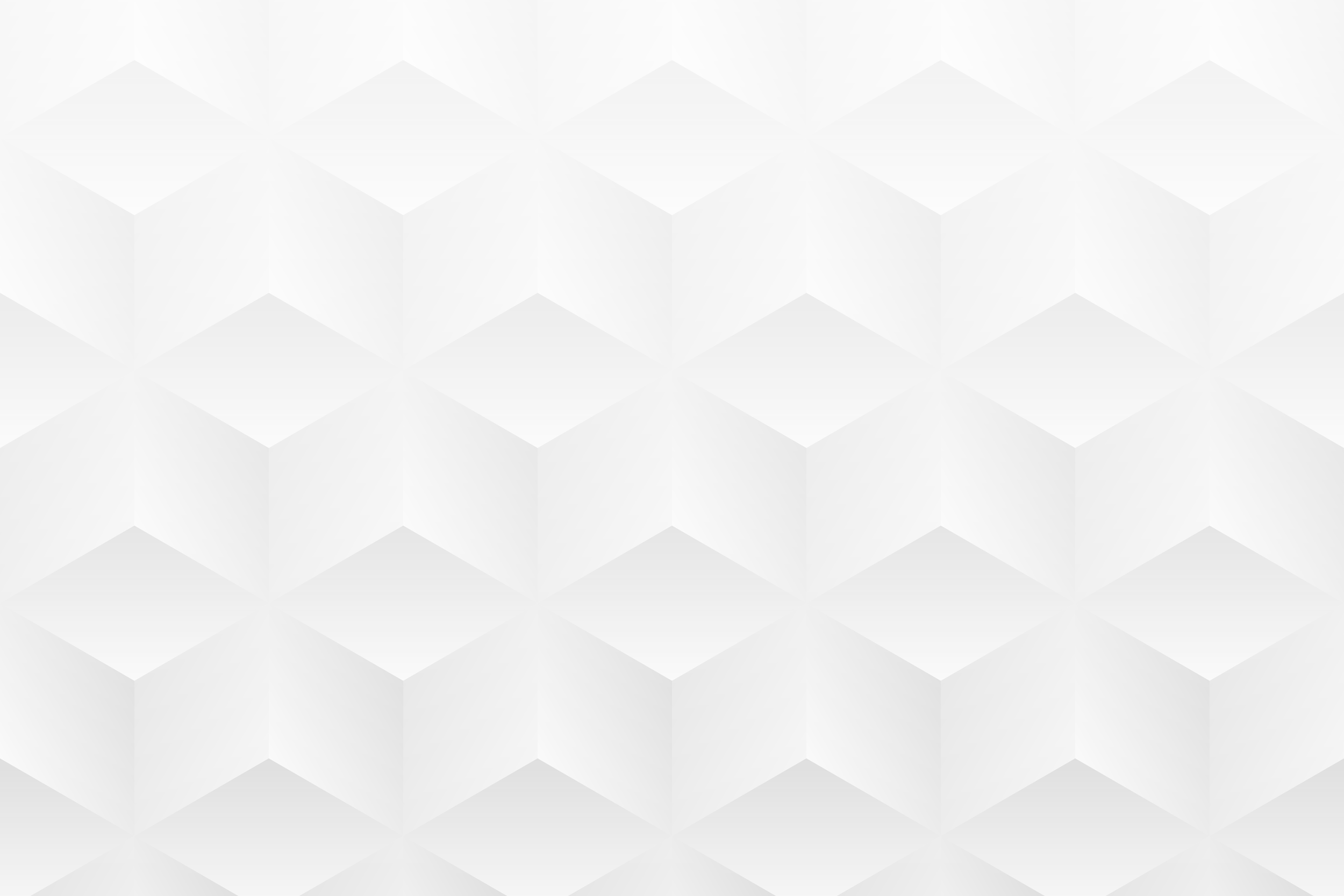 PLANTILLA DE INFORME ANUAL DE REDES SOCIALES
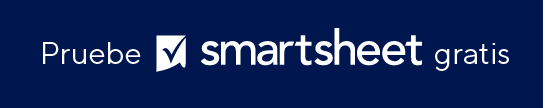 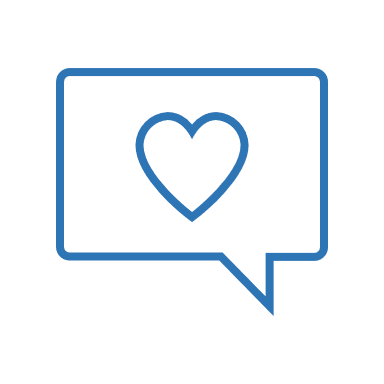 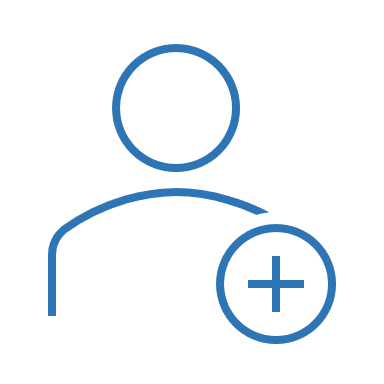 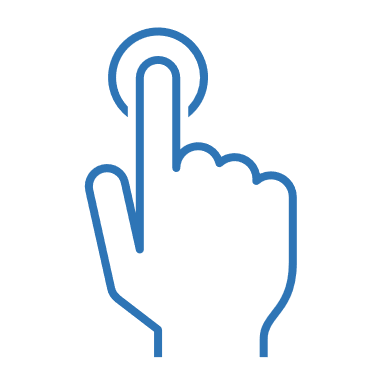 PRESENTACIÓN DEL INFORME ANUAL DE REDES SOCIALES
INFORME DEL PROYECTO
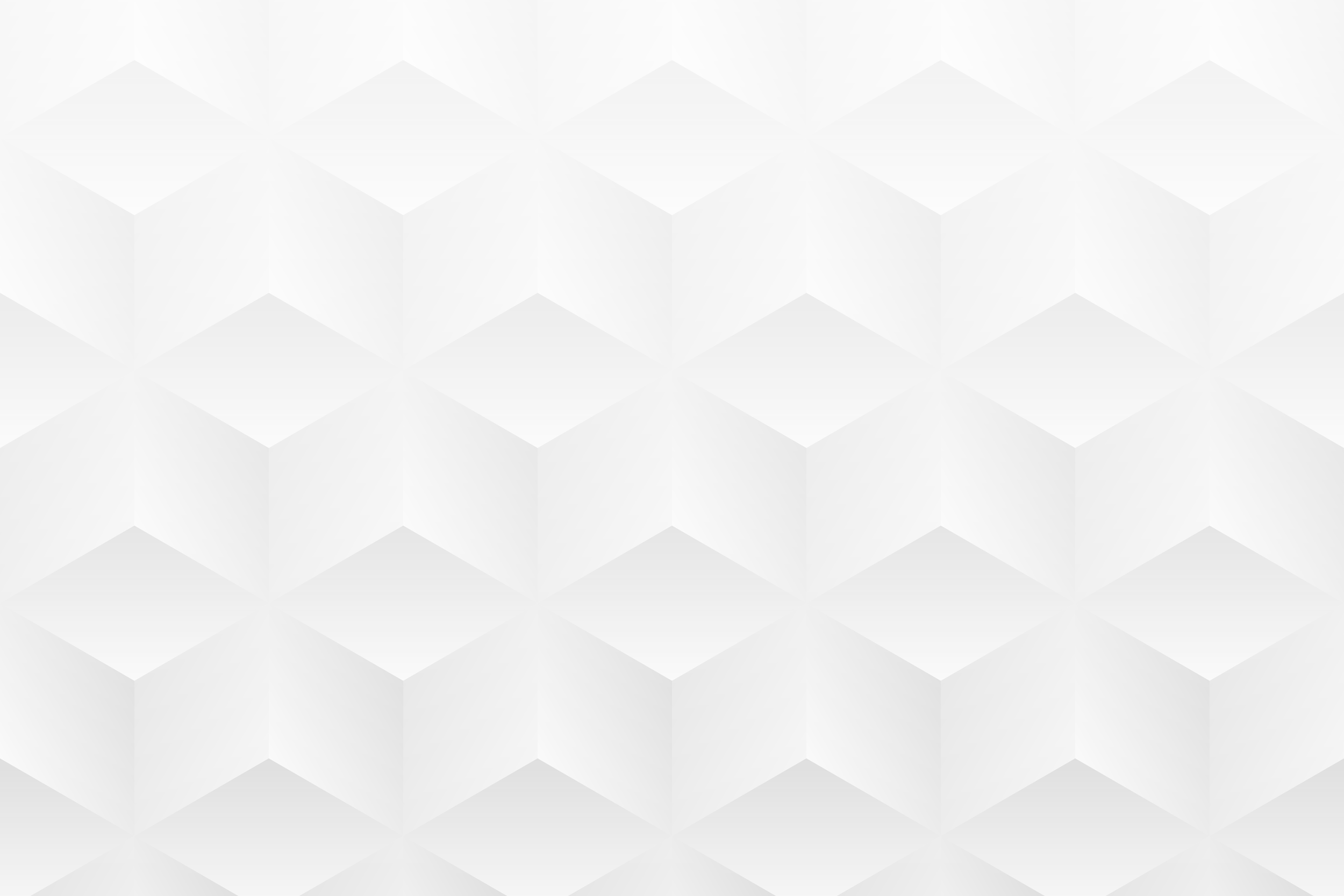 INFORME ANUAL
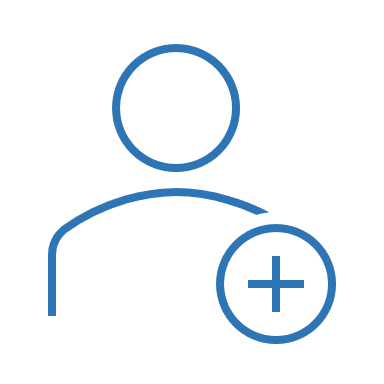 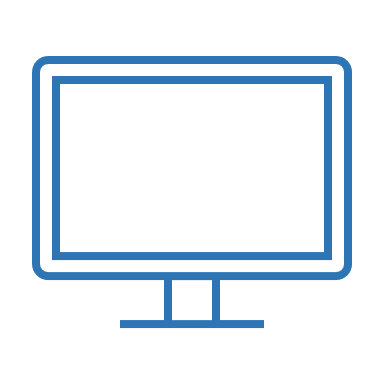 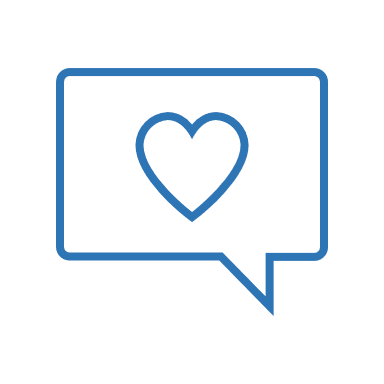 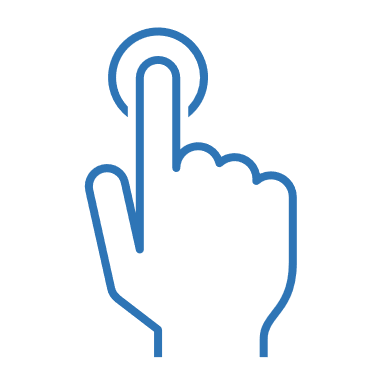 INFORME DEL PROYECTO
INFORME ANUAL DE REDES SOCIALES
ANÁLISIS DEL INFORME ANUAL
Los usuarios deben tomar una captura de pantalla de los gráficos de análisis de redes sociales en la versión de Excel de esta plantilla para ilustrar las siguientes diapositivas.
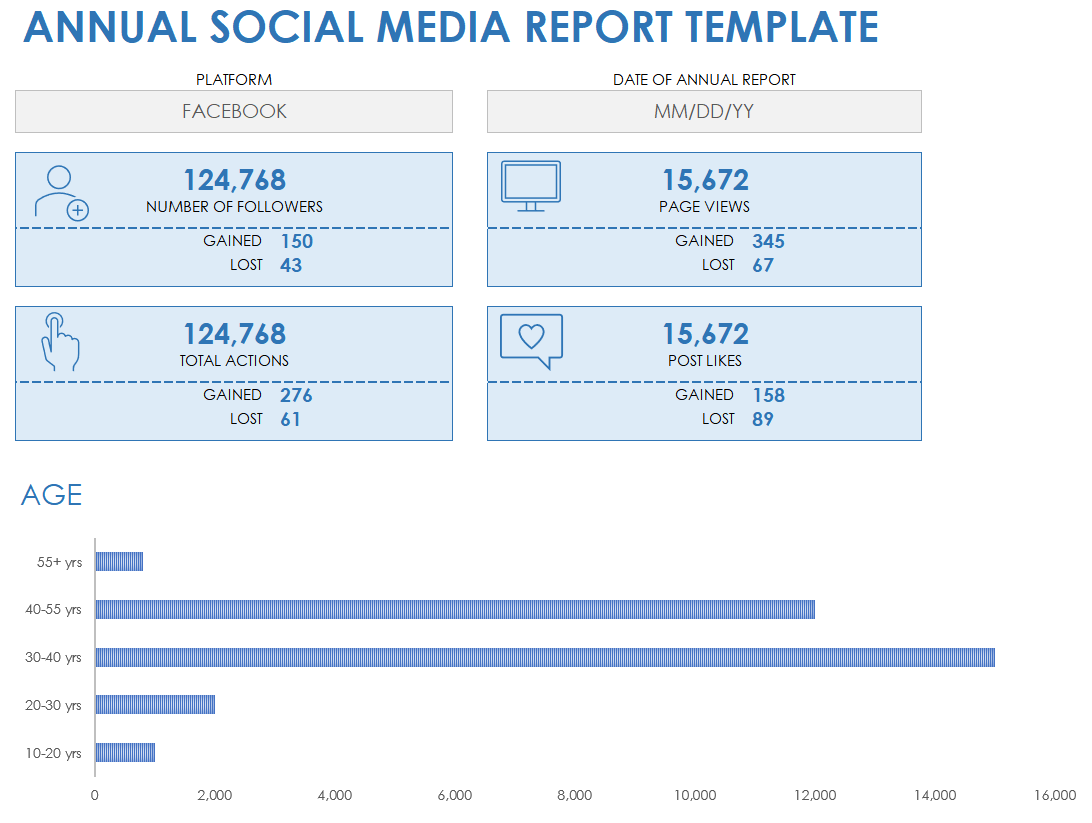 EDAD
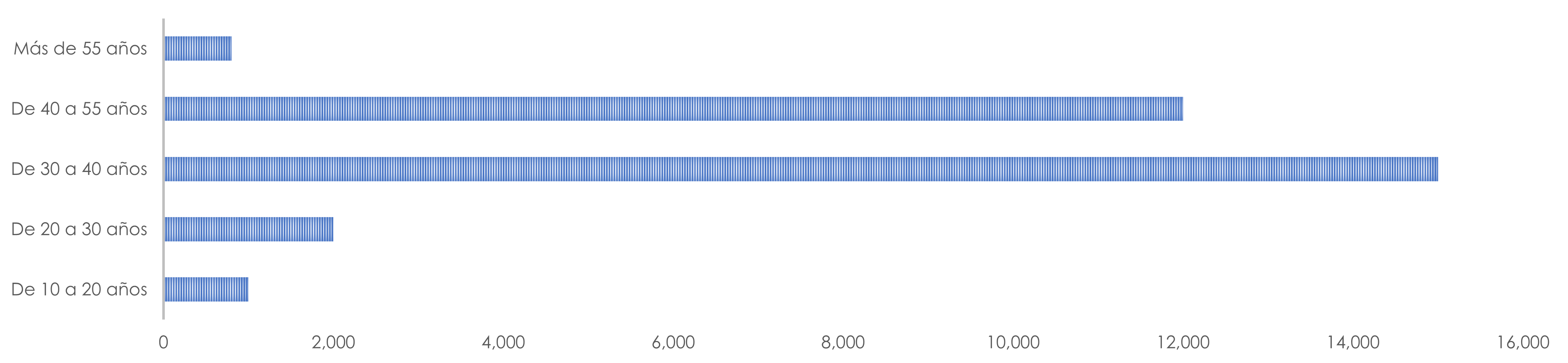 INFORME DEL PROYECTO
ANÁLISIS DEL INFORME
ANÁLISIS DEL INFORME ANUAL
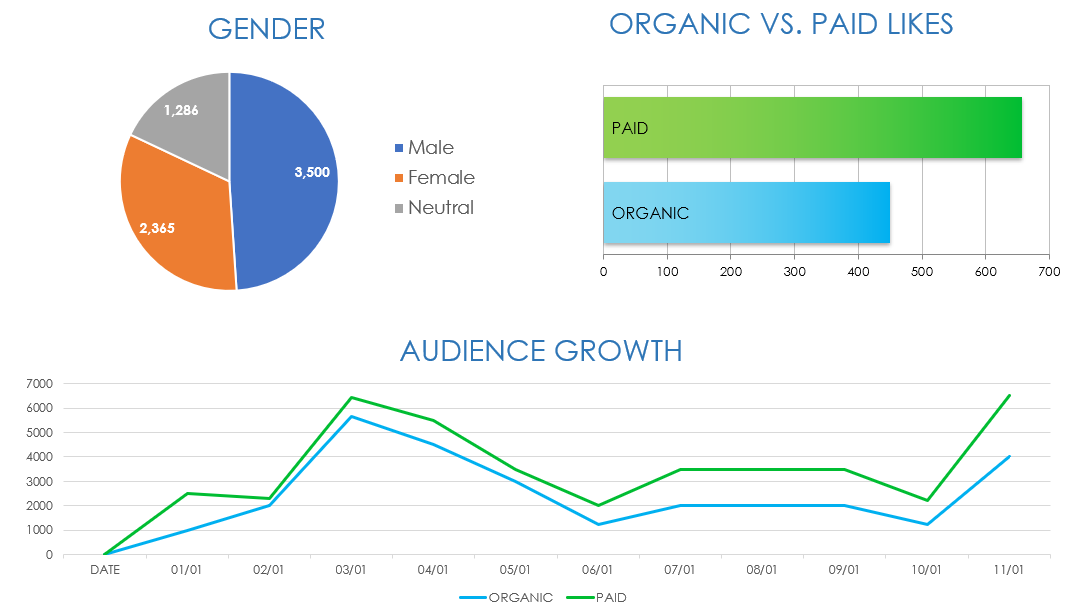 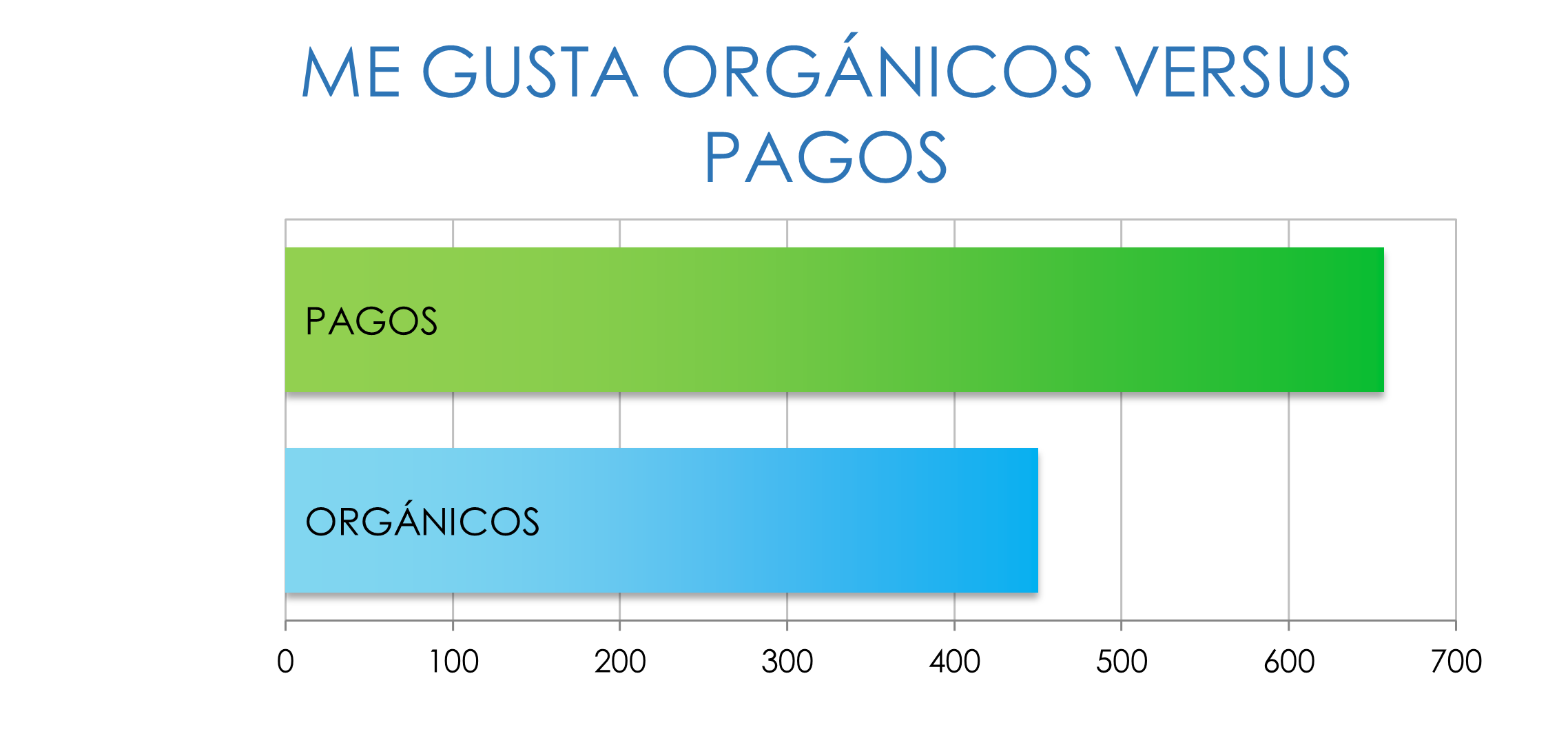 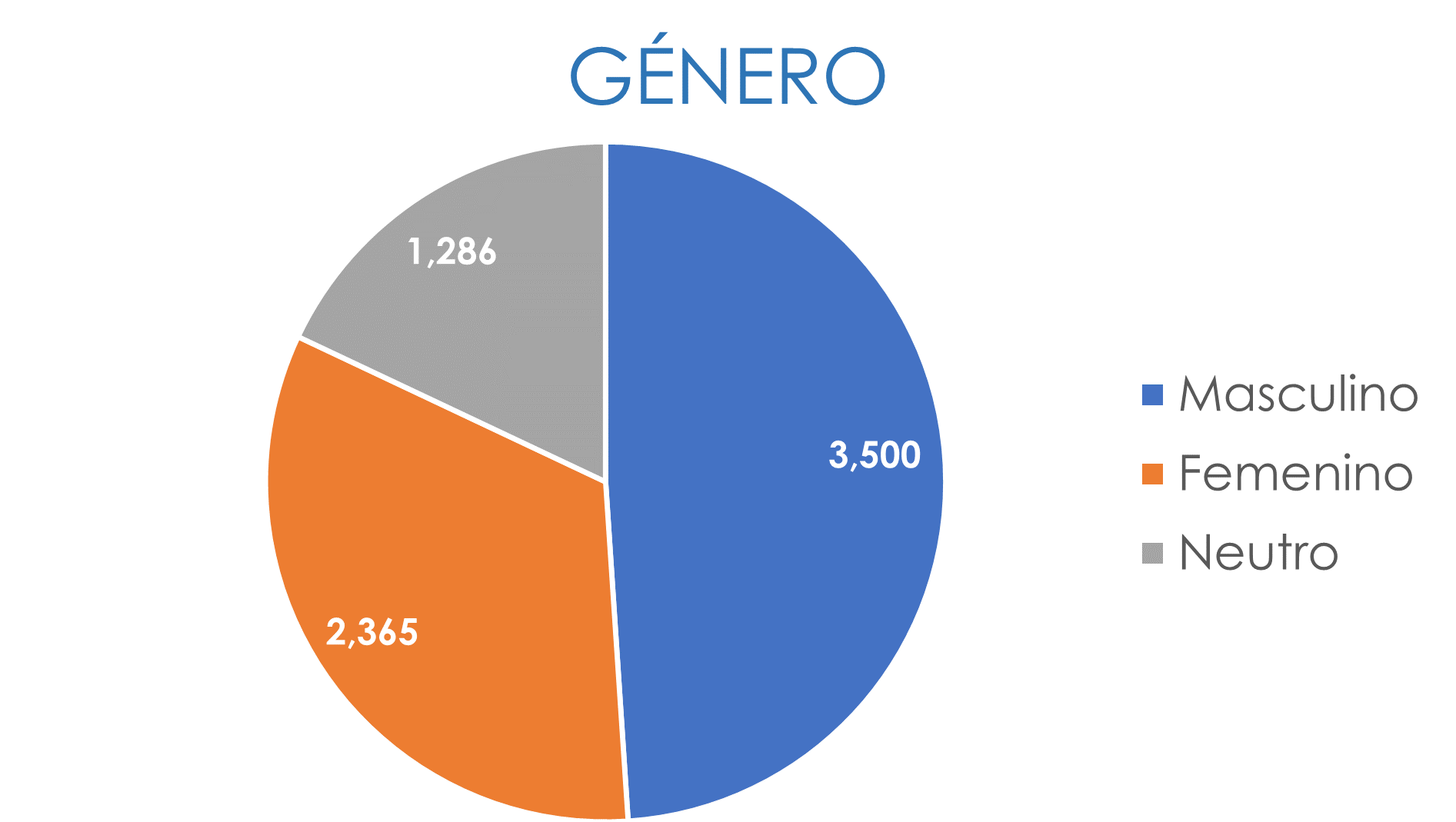 INFORME DEL PROYECTO
ANÁLISIS DEL INFORME
ANÁLISIS DEL INFORME ANUAL
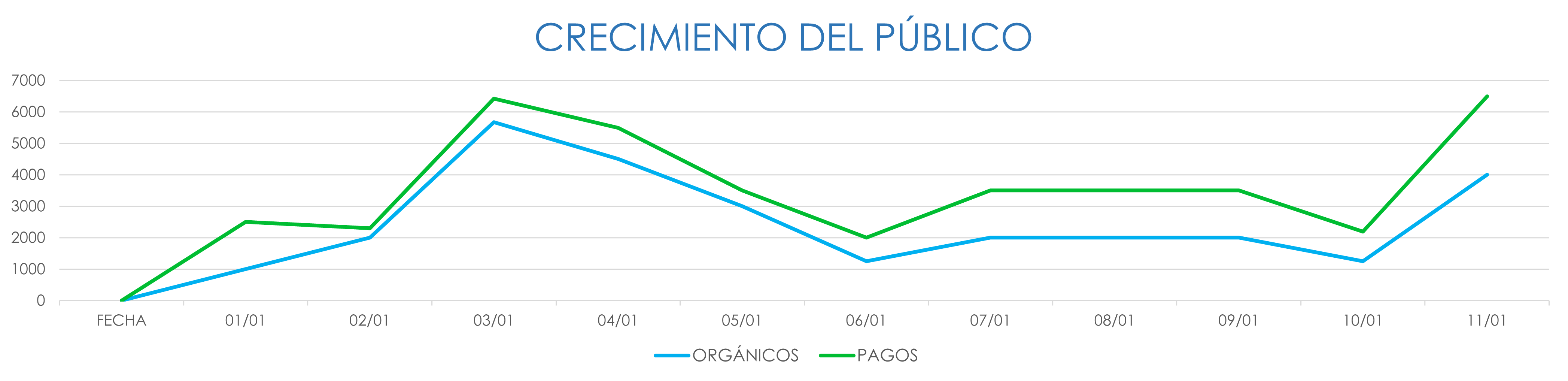 INFORME DEL PROYECTO
ANÁLISIS DEL INFORME
ANÁLISIS DEL INFORME ANUAL
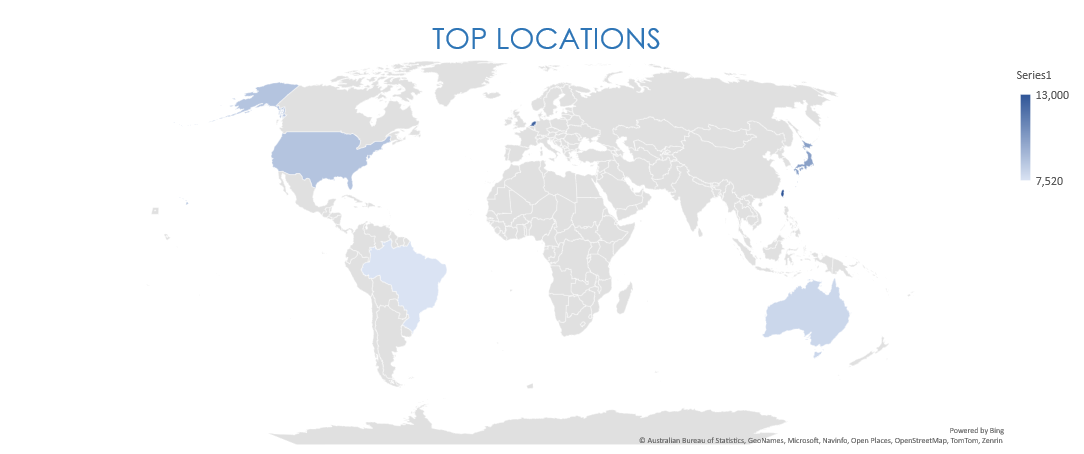 UBICACIONES PRINCIPALES
INFORME DEL PROYECTO
ANÁLISIS DEL INFORME
ANÁLISIS DEL INFORME ANUAL
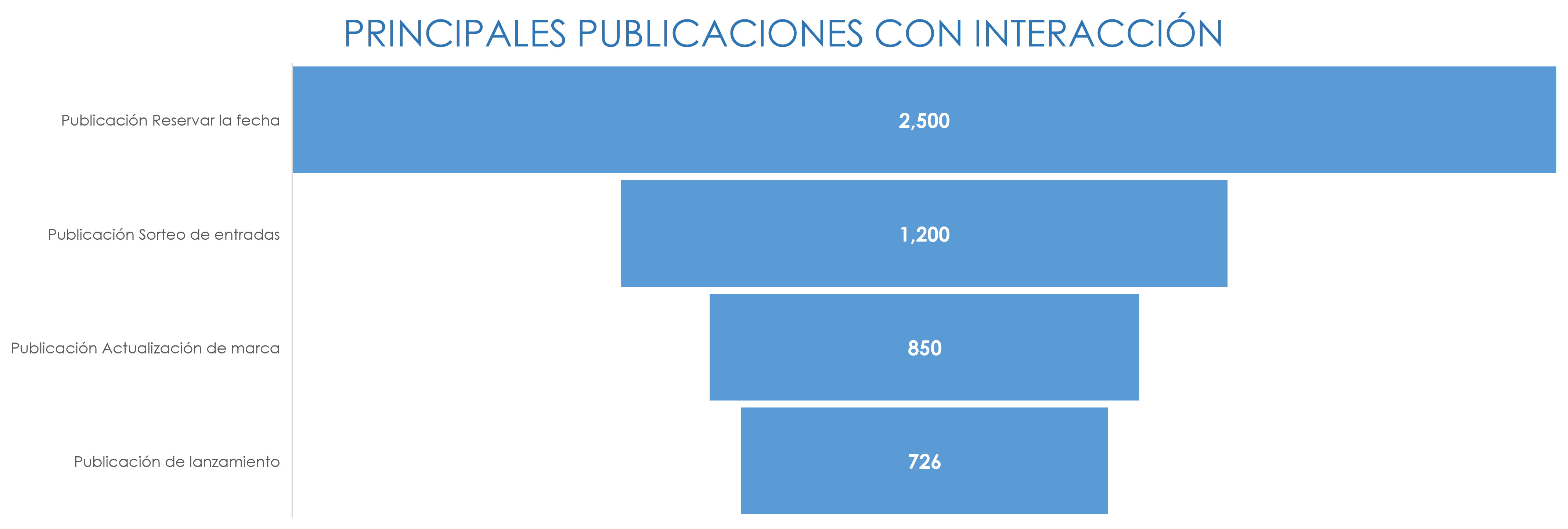 INFORME DEL PROYECTO
ANÁLISIS DEL INFORME
INFORME DEL PROYECTO